Cvičení č.3
Úprava tabulek – kraj, okres, okresní město nahradit konkrétními názvy pro vaše cvičení
Zdroje citovat v plné formě až v seznamu literatury
Počet obyvatel
Počet obyvatel
Počet obyvatel
Odsun Němců - Prajzska
Poválečná emigrace s nástupem komunismu 1948
Normalizace po 1968 x populační boom 70. let  
Současná suburbanizace 
Změny v metodice SLBD 2011
Počet obyvatel
Nárůst Zlína 
Odsun Němců v Olomouckém kraji 
Řízené dosídlování po válce např. Šumperk? 
Šumperk – klesající trend HM porodnosti v pro rok 2011 
Snížení porodnosti po roce 1930 díky věrnosti žen za války a odpovědnosti, že nechtějí přivést děti do tak těžké doby 
Město Blansko – zisk správní funkce a s tím spojené umělé zvětšování za komunistické éry, analogie u Ždáru nad Sázavou
Beroun – vysídlení kvůli vzniku vojenského prostoru, přesun lidé za těžbou do okolních okresů
Přirozený přírůstek
2. demografický přechod X 4. fáze demografického přechodu 
Vliv ekonomické krize ?
Vliv úroveň zdravotnictví ?
Zadaní
Vypracovat :
Hrubá míra sňatečnost
Hrubá míra rozvodovosti 
Index rozvodovosti 

Za územní jednotky
Jednotlivé SO ORP okresu 
Okresní město

Pro roky 1995, 2001, 2011 (+1991 za okresní město)

Podívat se vnitřní strukturu sňatečnost a rozvodovosti, v jaké věku se nevěsty nejčastěji vdávají a po kolika letech se nejčastěji manželství rozvádí
Ukazatele
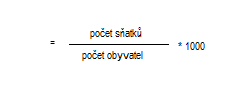 HM sňatečnost

HM rozvodovosti

Index rozvodovosti
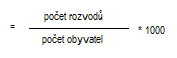 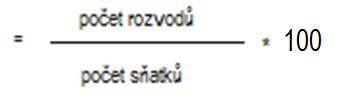 Hrubá míra sňatečnosti